高圧・高温の空気・ガスを抜く場所に最適
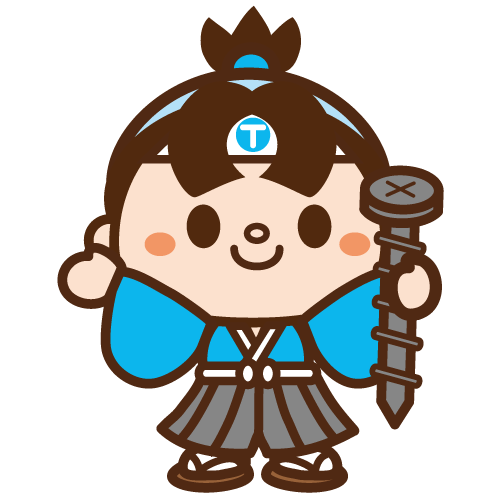 もう『空気抜き』
抜け穴シリーズ
『ガス抜き』で
悩まなくていいのです！
ネジザムライ
●使用用途●
真空装置・真空容器・クリーンルーム
FPD製造装置・半導体製造装置・電子顕微鏡など
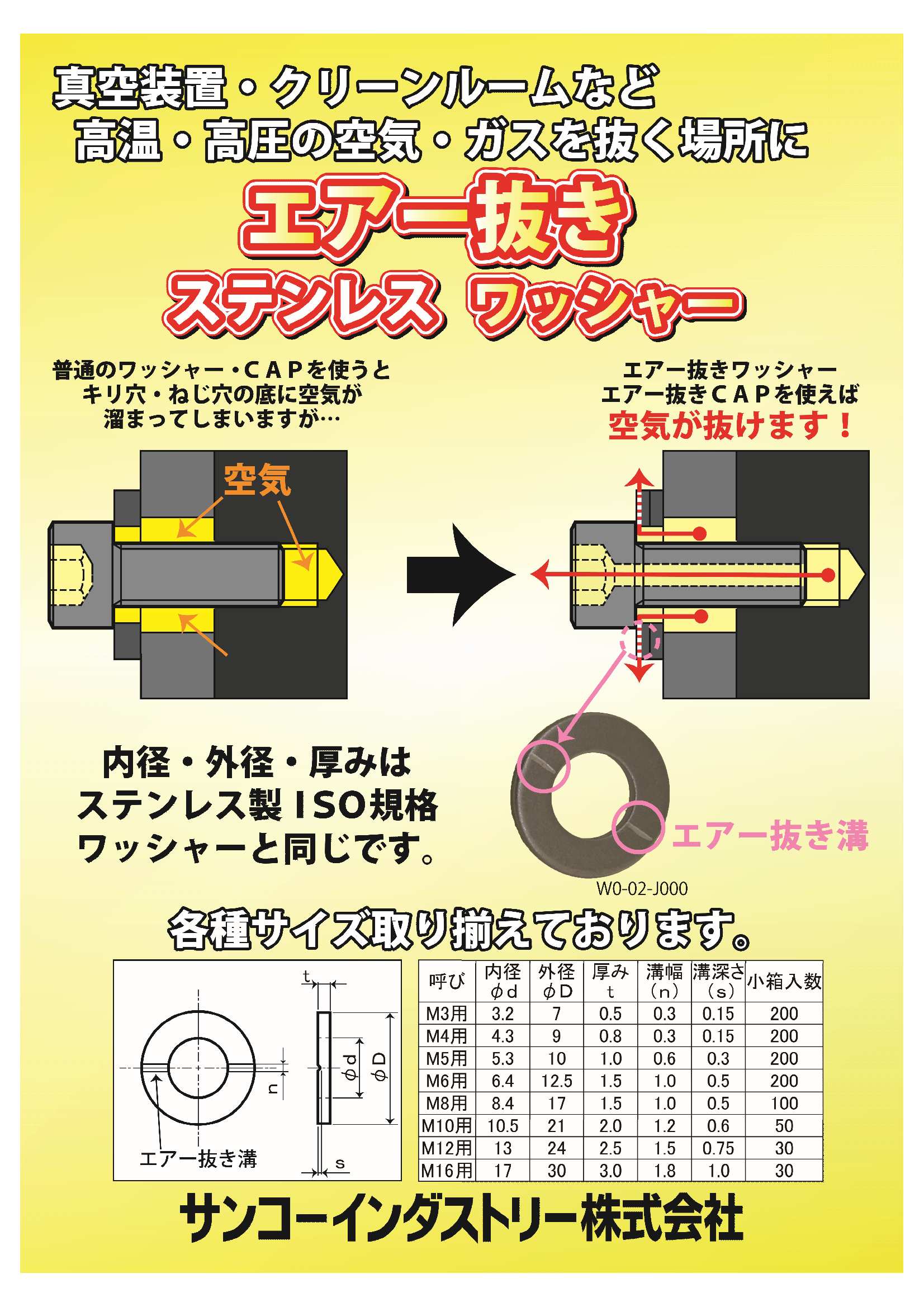 従来
CAPやワッシャーを使用時
キリ穴・ネジ穴の底に空気が
溜まってしまっていました。
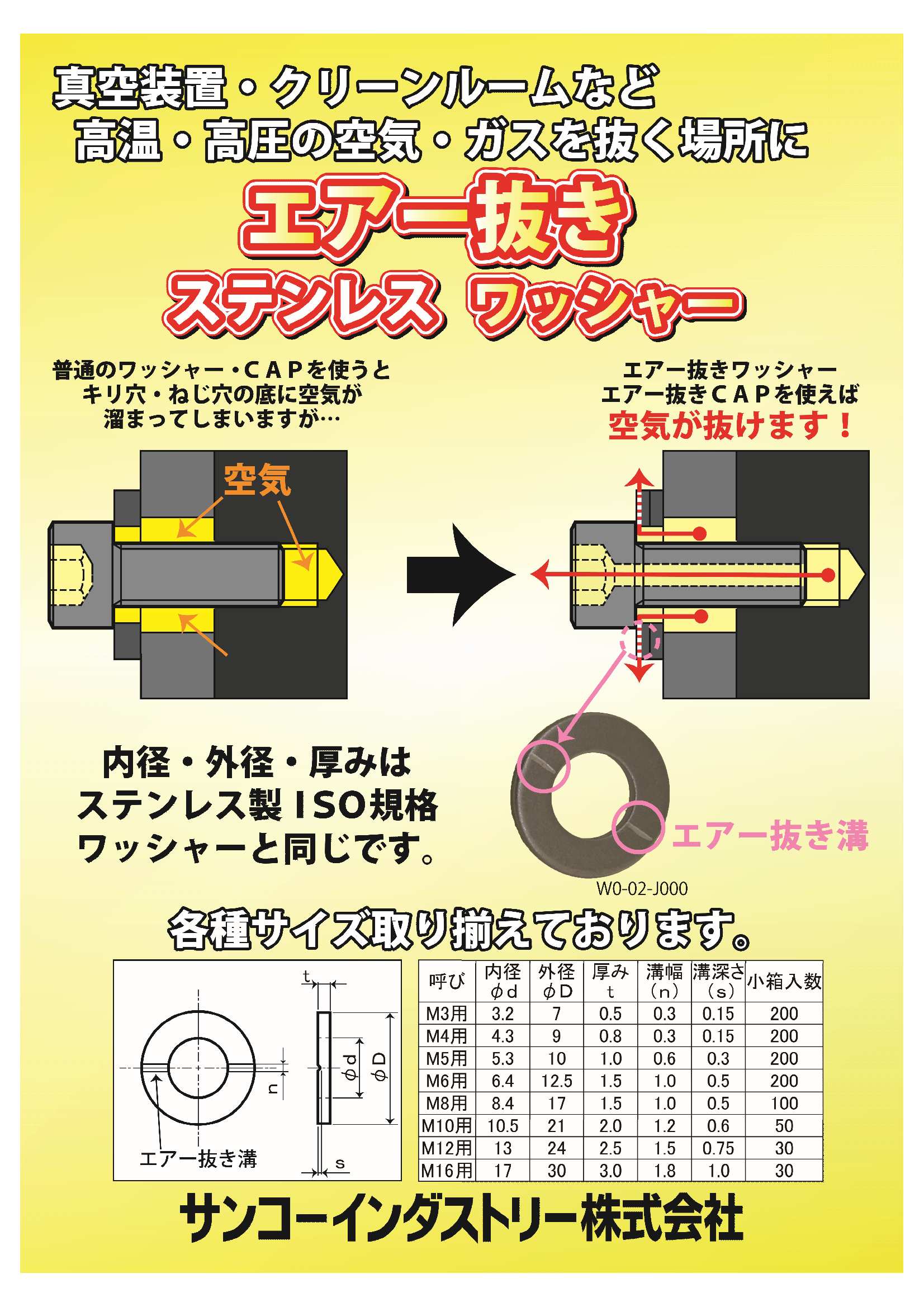 抜け穴シリーズを使用すると
抜け穴を通って機械や装置の
ネジ穴の底にたまった空気やガスを
排出することが可能に！
●材質●ユニファイ規格も取扱あり
・ステンレス（303,304、XM-7)
・ＳＵＳ316Ｌ
・チタン（Ｔｉ）
●ラインナップ●
・抜け穴六角穴付ボルト（全ねじ）
・抜け穴六角穴付ボルト（半ねじ）
・抜け穴六角穴付ボタンボルト
・抜け穴ワッシャー（ISO規格）
・抜け穴+なべ小ねじ
・抜け穴+皿小ねじ
・抜け穴六角穴付止めねじクボミ先
・抜け穴六角ボルト
富田螺子株式会社
トミタラシ　TOMITARASHI
〒146-0082
東京都大田区池上7-21-3
☎03-3754-6228
📠03-3755-2913
✉info@tomitarashi.com
HP http://tomita-rashi.com
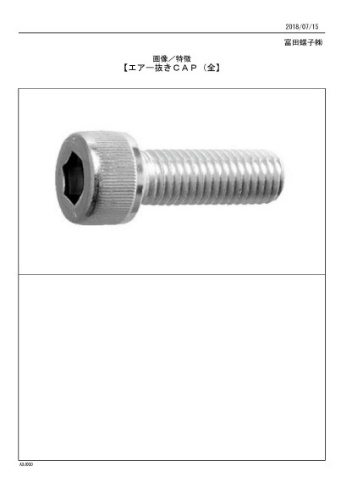 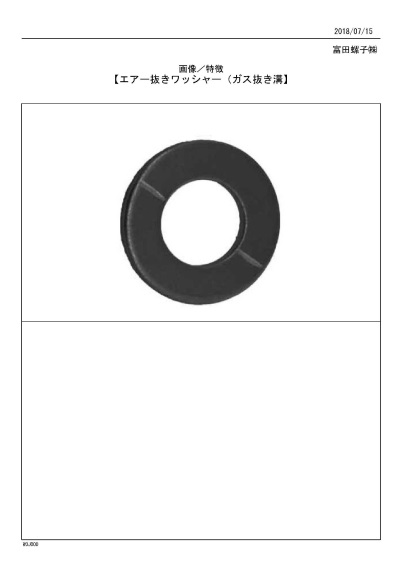 ※ワッシャーには
抜け穴溝が加工されています
『抜け穴シリーズ』図面・型番一覧
●抜け穴六角穴付ボルト
　　　　　　　（全ねじ・半ねじ）
　　材質・ステンレス
　　　　　・ＳＵＳ316Ｌ
　　　　　・チタン
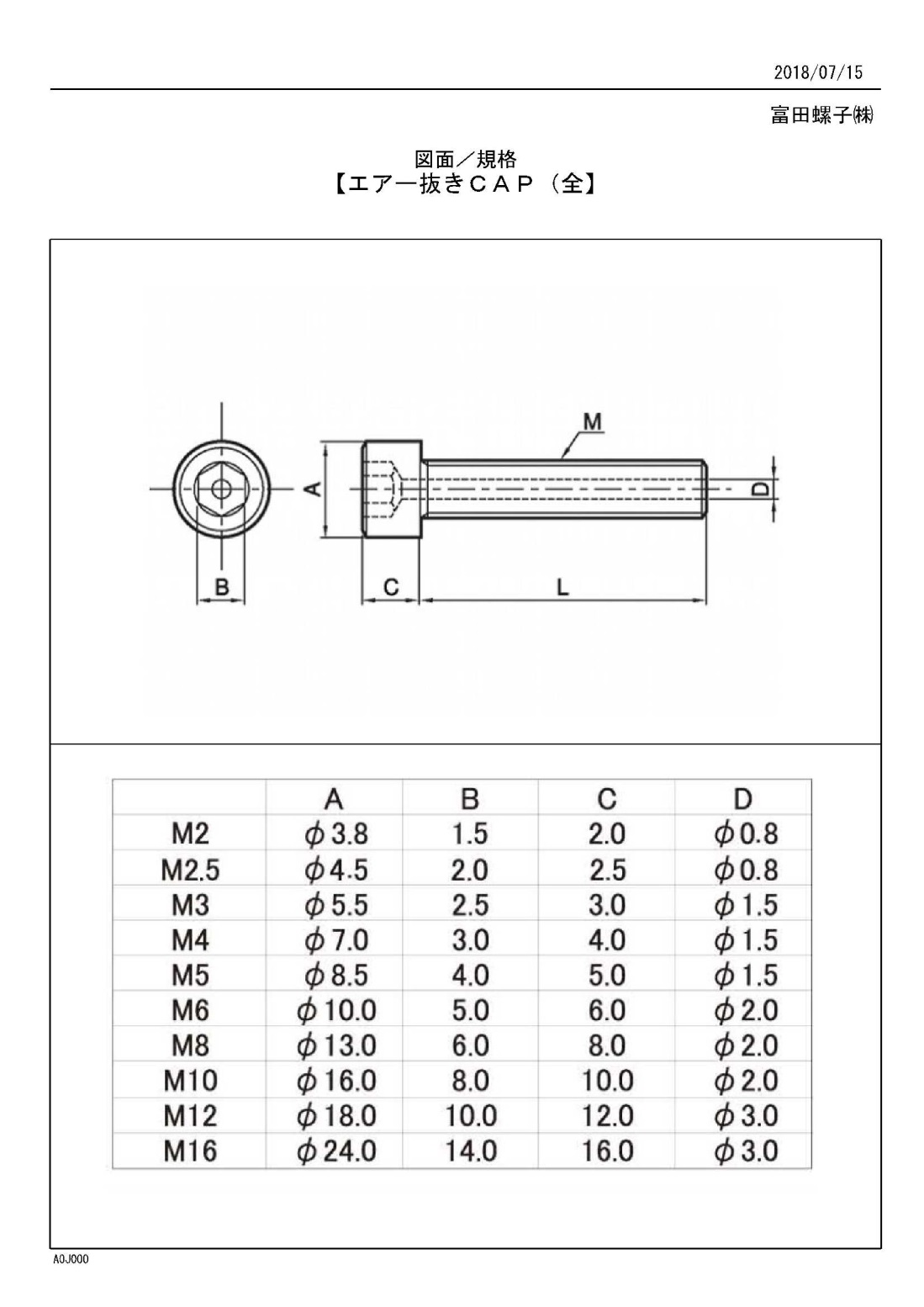 ※半ねじはM5.M6のみです。
●抜け穴ワッシャー
　材質・ステンレス
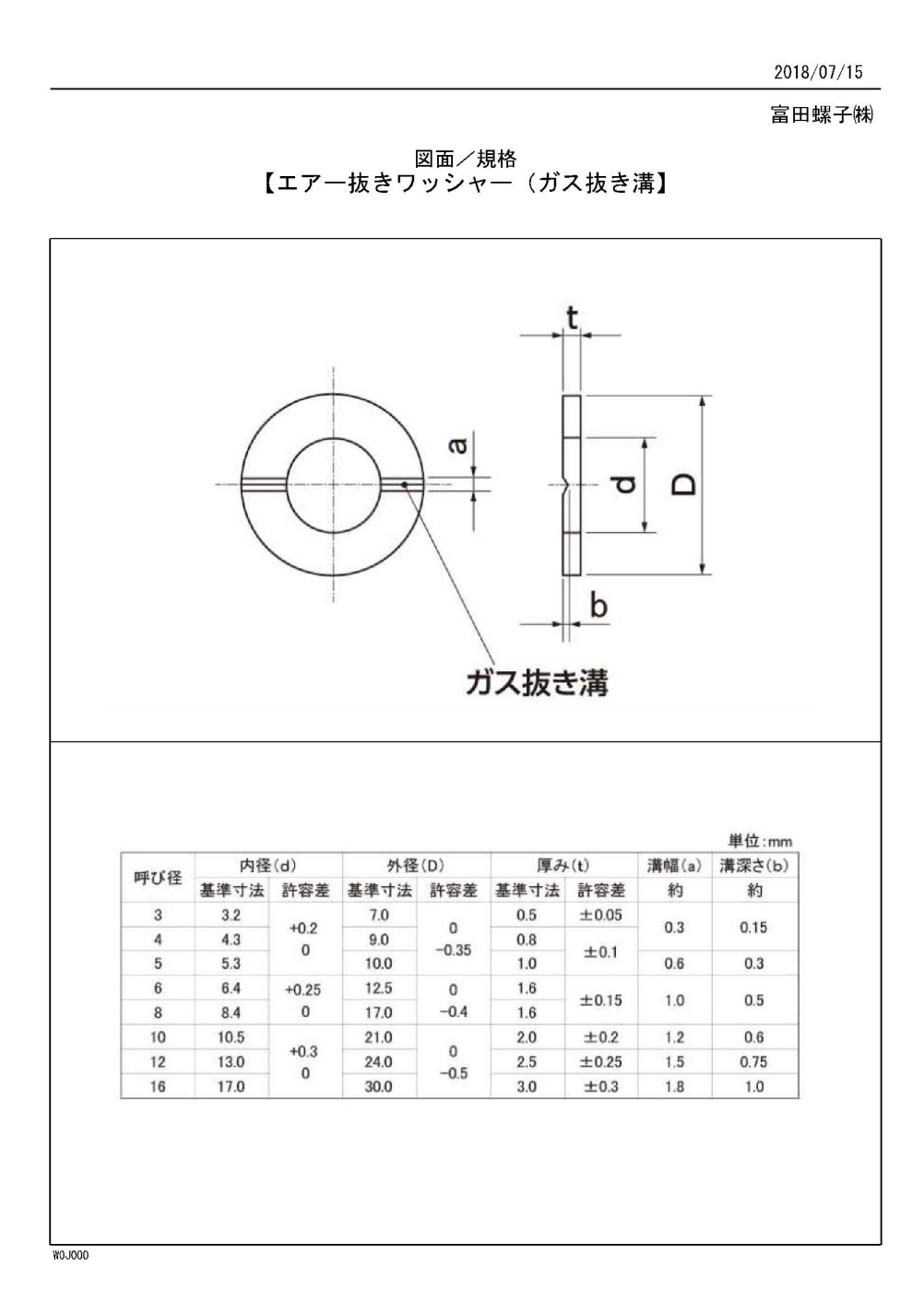 ●抜け穴六角穴付ボタンボルト
　材質・ステンレス
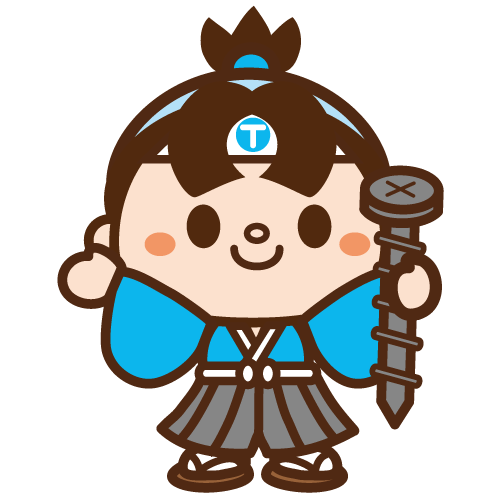 ●抜け穴+なべ小ねじ　+皿小ねじ　
　材質・ステンレス
●抜け穴六角穴付止めねじクボミ先　
　材質・ステンレス
詳しいサイズ・図面・米国規格品等
お気軽にお問い合わせください。
●抜け穴六角ボルト　
　材質・ステンレス